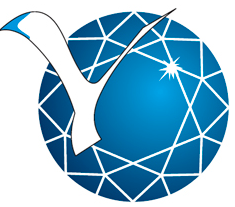 МДК 01 Название модуля.
Тема: Нанокомпозиты на основе каучука и слоистого силиката
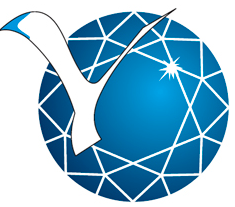 Методы получения нанокомпозитов на основе каучука и слоистого силиката
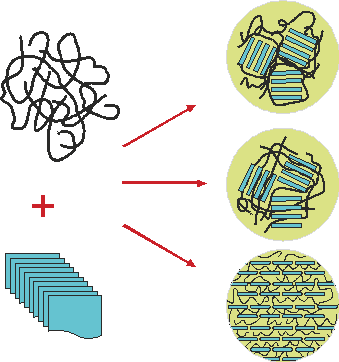 Полимер
Микрокомпозит
Интеркалированный 
нанокомпозит
ММТ
Эксфолиированный
нанокомпозит
полимеризация
интеркаляция каучука в латексной смеси.
метод непосредственной интеркаляции в расплаве
интеркаляция каучука в процессе смешивания в растворе
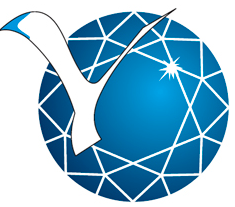 Типы структуры нанокомпозитов на основе каучука и слоистого силиката
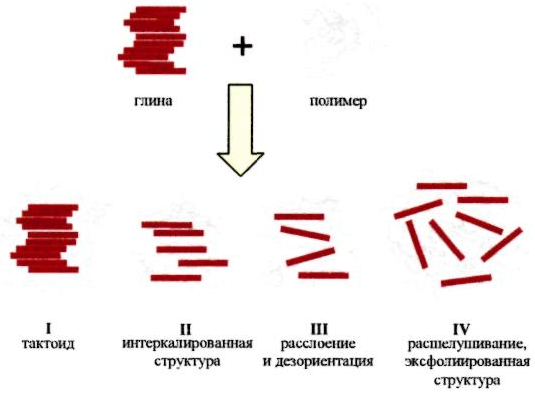 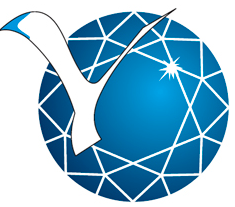 Нанокомпозиты на основе каучука и слоистого силиката
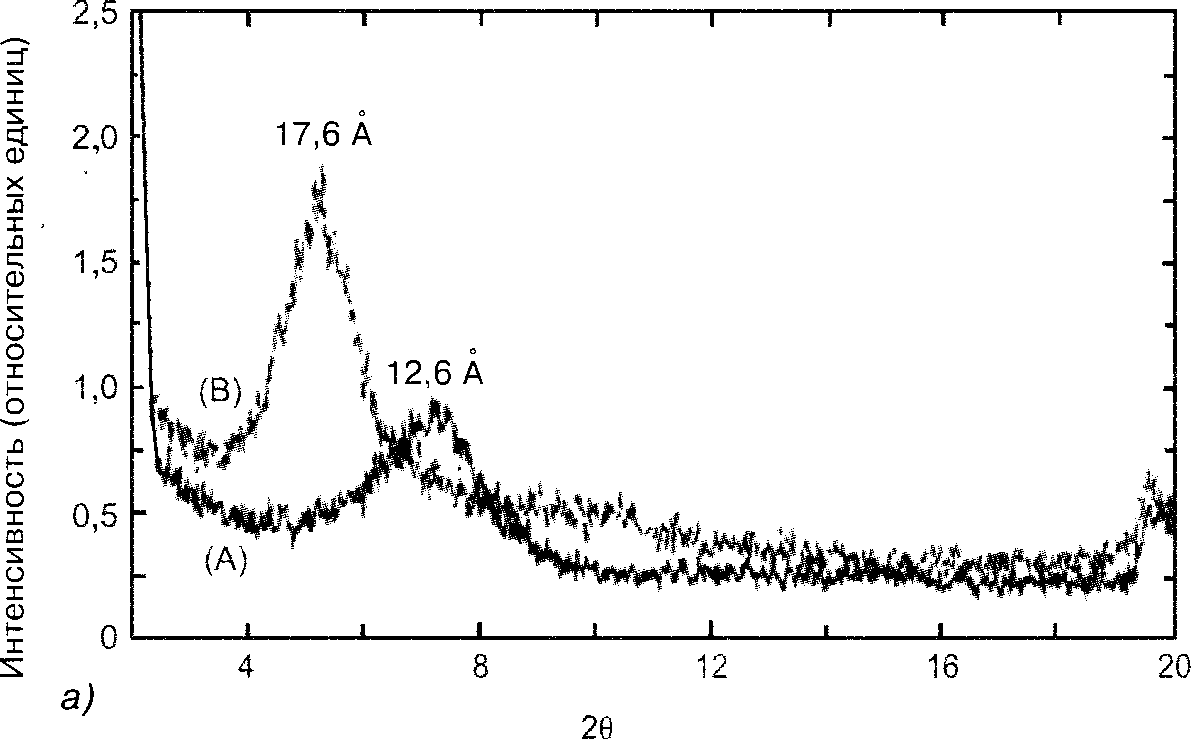 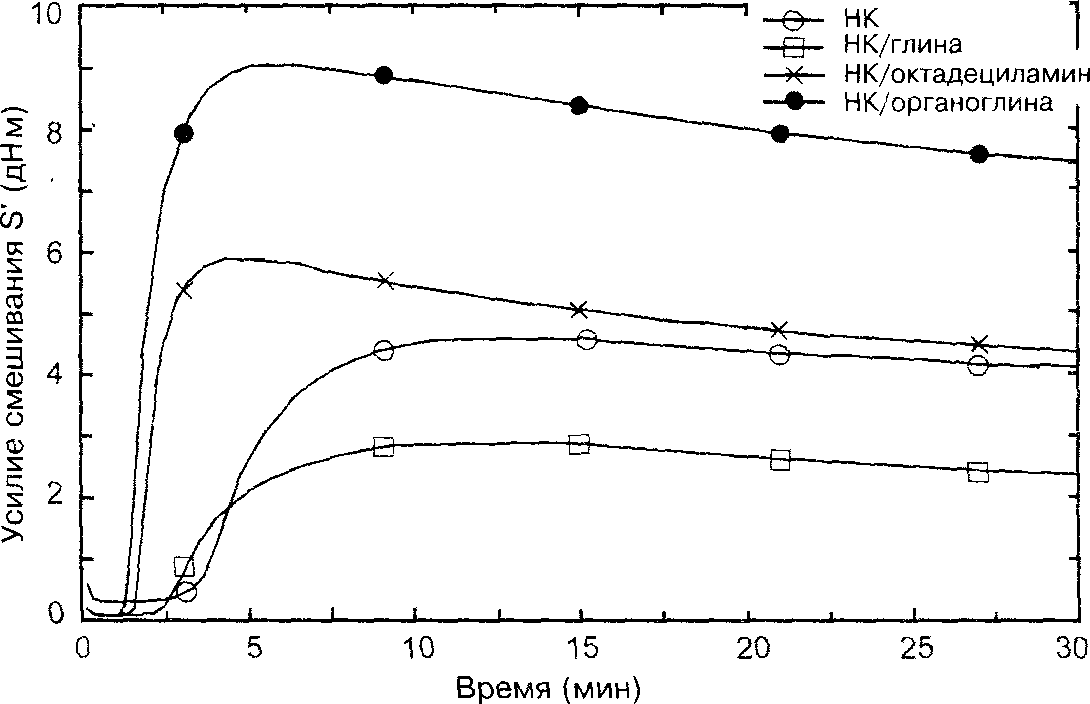 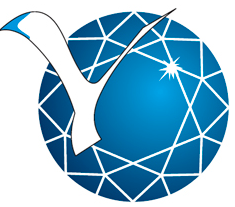 Нанокомпозиты на основе каучука и слоистого силиката
Бутадиен-стирольный каучук (БСК) является одним из наиболее перспективных эластомеров для производства нанокомпозитов на основе каучука и слоистого силиката.
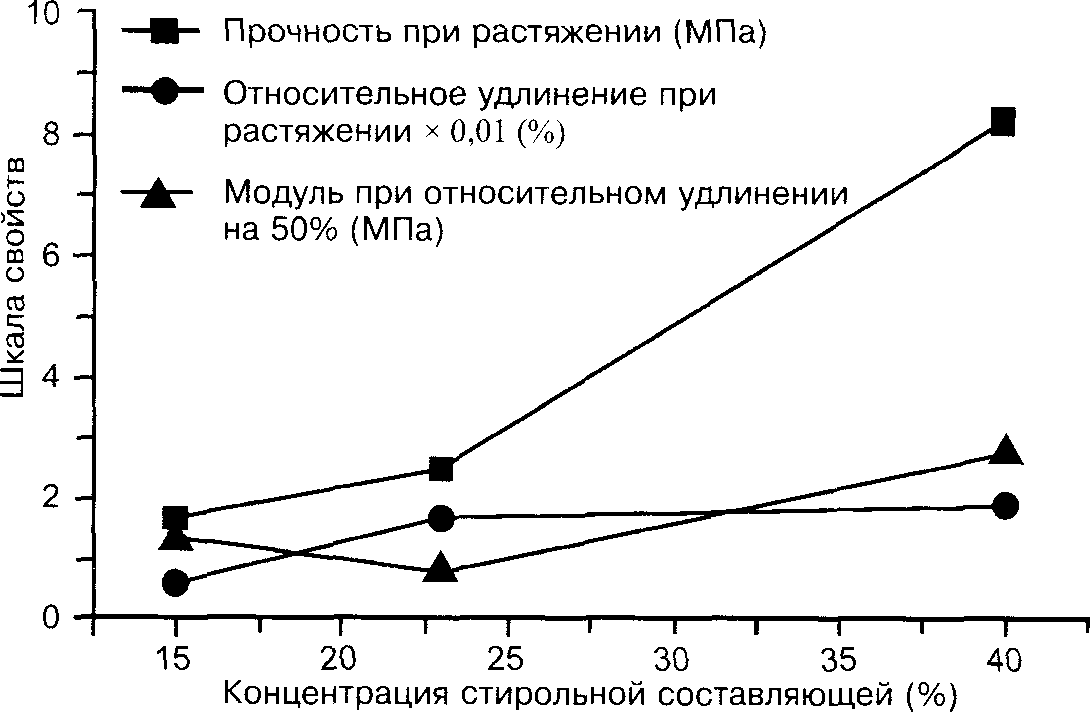 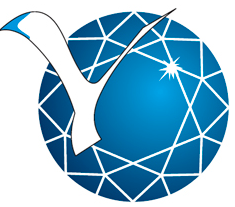 Нанокомпозиты на основе каучука и слоистого силиката
Нанокомпозиты на основе нитрильного каучука (НБК) и слоистого силиката можно получать различными методами:
методом интеркаляции в расплаве
Метод смешивание в растворе
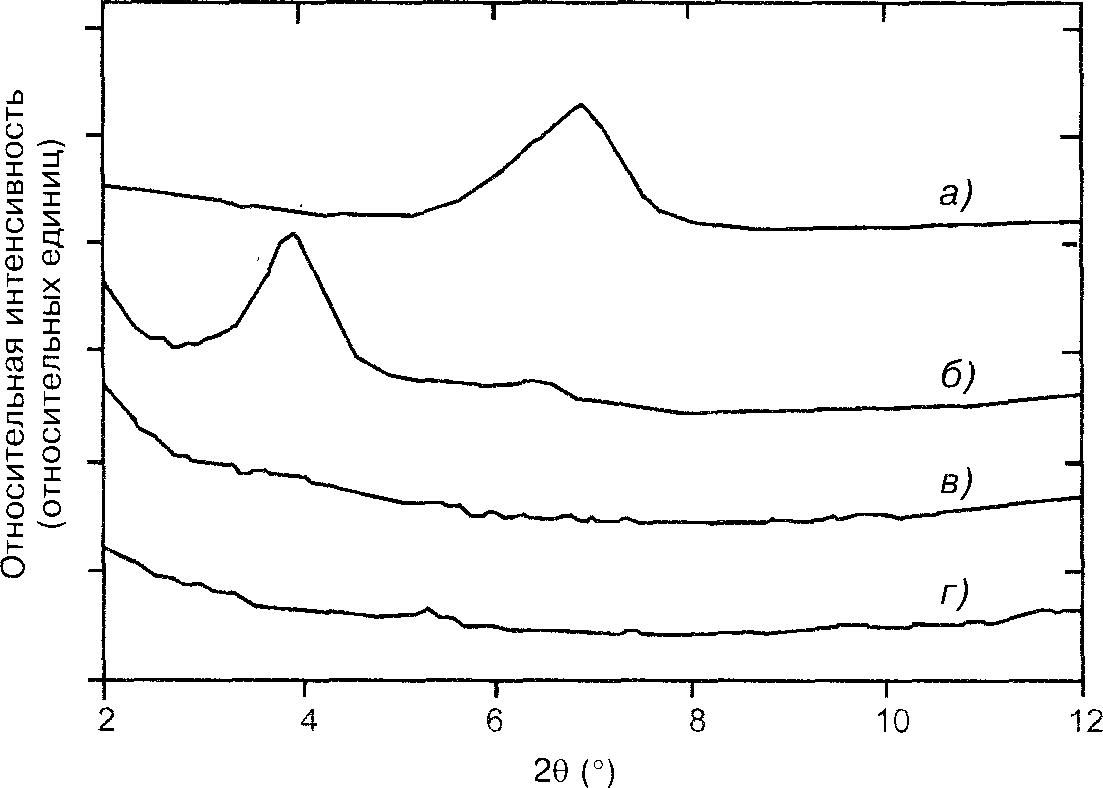 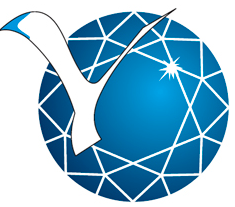 Нанокомпозиты на основе каучука и слоистого силиката
Повышение температуры теплового разложения силиконового каучука (при добавлении органо-ММТ или АДК) связано с высокой степенью взаимодействий между матрицей силиконового каучука и частицами наполнителя.
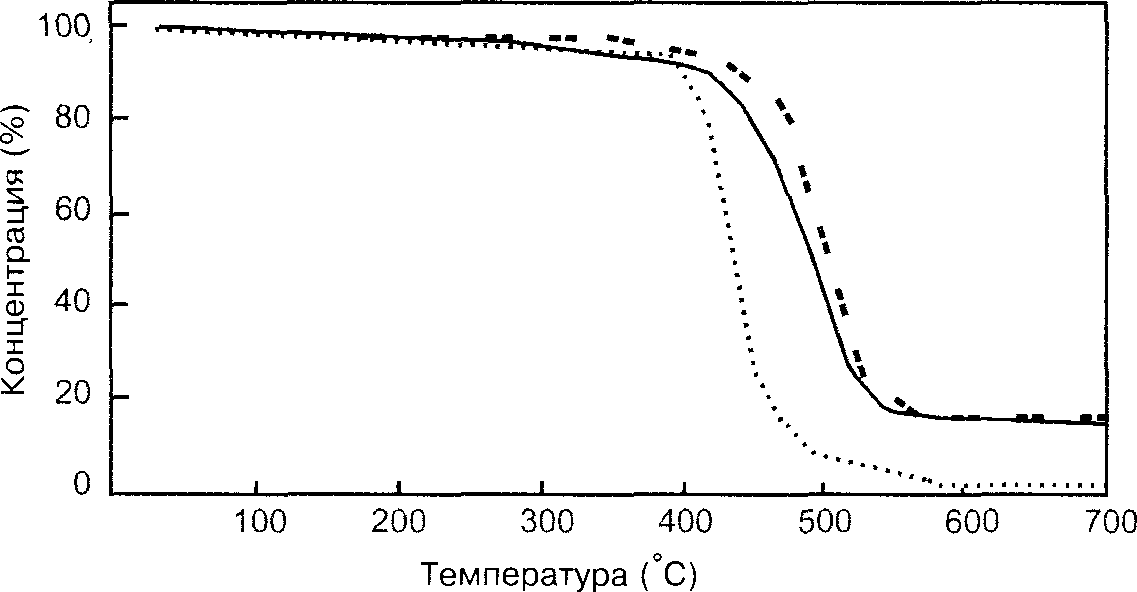 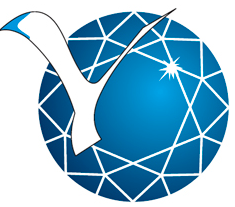 Нанокомпозиты на основе каучука и слоистого силиката
По мере увеличения концентрации органоглины (с 5% до 40%) происходит увеличение твердости, прочности при растяжении, относительного удлинения при растяжении и стойкости к остаточной деформации
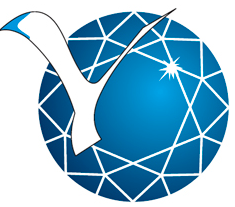 Нанокомпозиты на основе этиленпропиленового каучука и слоистого силиката
Слоистые силикаты могут успешно использоваться в качестве перспективного на­полнителя для производства материалов на основе полибутадиенового каучука